Tiết 10: ĐỌC MỞ RỘNG THEO THỂ LOẠIVăn bản      BÁNH CHƯNG BÁNH GIẦY
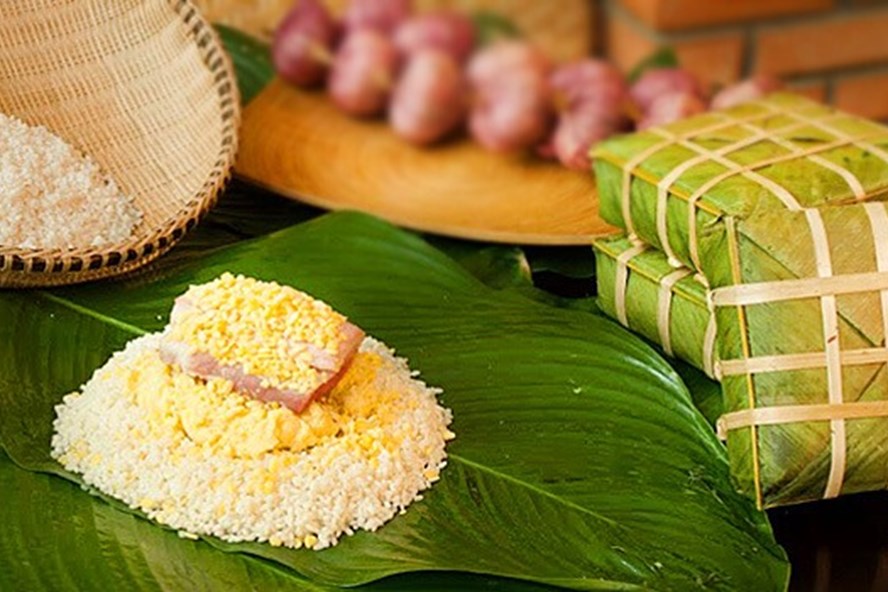 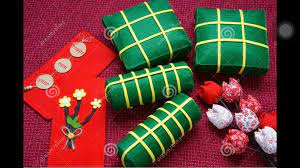 Tiết 10: ĐỌC MỞ RỘNG THEO THỂ LOẠIVăn bản      BÁNH CHƯNG BÁNH GIẦY
I. Tìm hiểu chung
1.  Đọc 
2.  Tìm hiểu chú thích
II.Tìm hiểu văn bản 
a) Thể loại
Truyền thuyết
b) Ngôi kể
Thứ ba
c) Phương thức biểu đạt
Tự sự
- Đặc điểm cốt truyện truyền thuyết qua truyện Bánh chưng, bánh giầy.
- Đặc điểm nhân vật truyền thuyết qua truyện Bánh chưng, bánh giầy.